Jeudi 2 octobre 2008
Évolution du CC-IN2P3
Journées Informatiques de l’IN2P3 et de l’Irfu
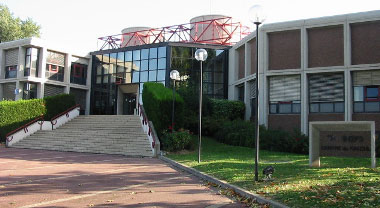 CPU
Top 500
Ferme de calcul:
 265 IBM dual CPU – dual core Operon -1.2 MSpecHEP
 479 DELL dual CPU / quad core INTEL 5345 @ 2.33 GHz – 6.3 MSpecHEP
 401 DELL dual CPU / quad core INTEL 5450 @ 3.0 GHz – 6.5 MSpecHEP
Total power available: ~14 MSpecHEP
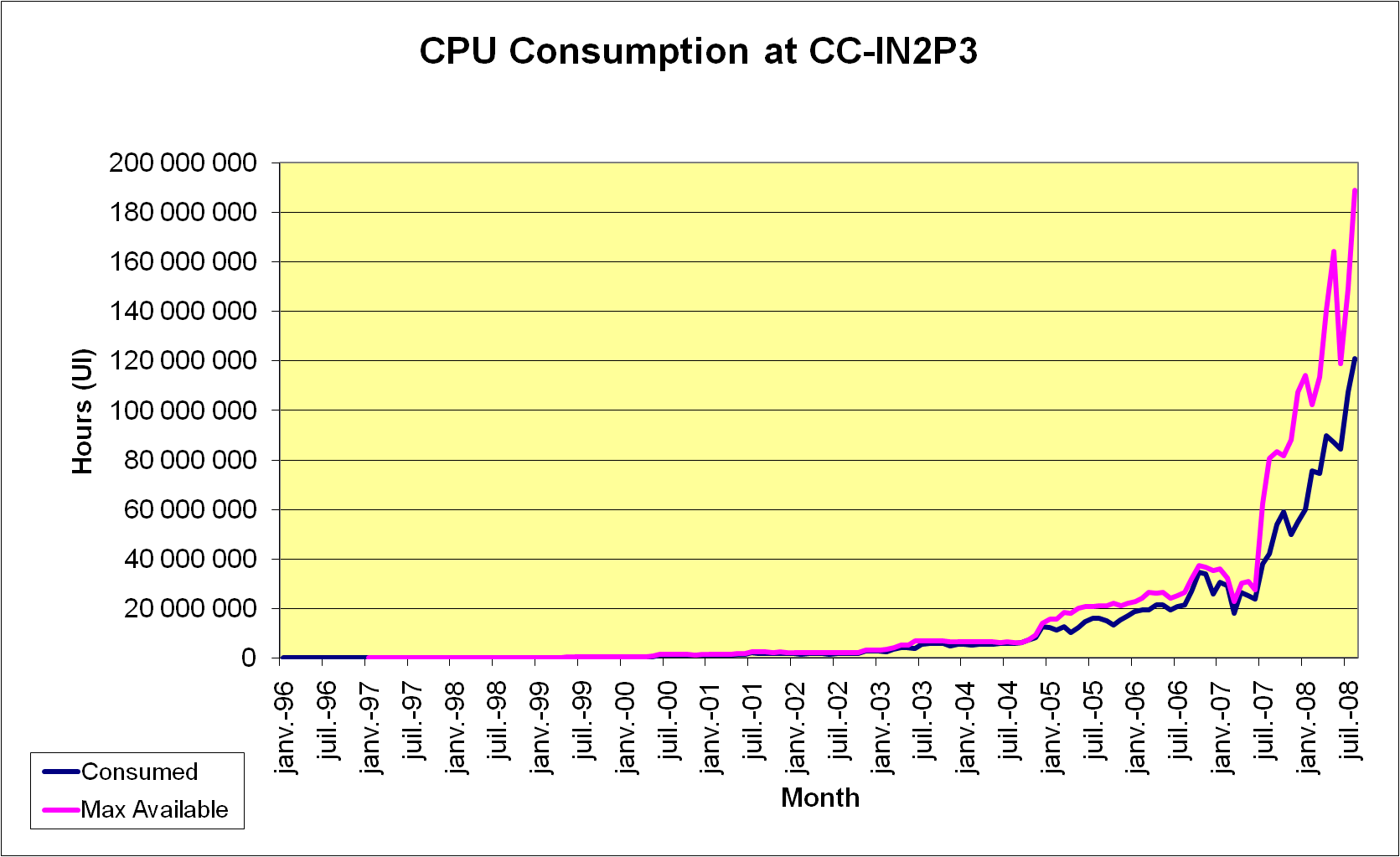 8100 cores
Durée de vie des workers < 3 ans
Le système de batch BQS passe à l’échelle sans problème
Jeudi 2 octobre 2008
CPU (2)
Disponibilité de la ferme:
 2007: 83.9 %
 2008: 93.1 %
Problèmes électriques et travaux d’infrastructure
{
2006: 82%
2007: 66%
2008: 61%
Coexistence de 3 OS:
SL3 – SL4 32 bits – SL4 64 bits
CPU consommé
CPU disponible
Augmentation impressionnante de la puissance CPU dans un laps de temps très court
Les expériences LHC n’étaient pas complètement prêtes à l’utiliser
 Stockage  / I/O / Réseau / Software / Transfert de données… doivent être parfaitement au point et parfaitement équilibrés pour utiliser efficacement le CPU
Jeudi 2 octobre 2008
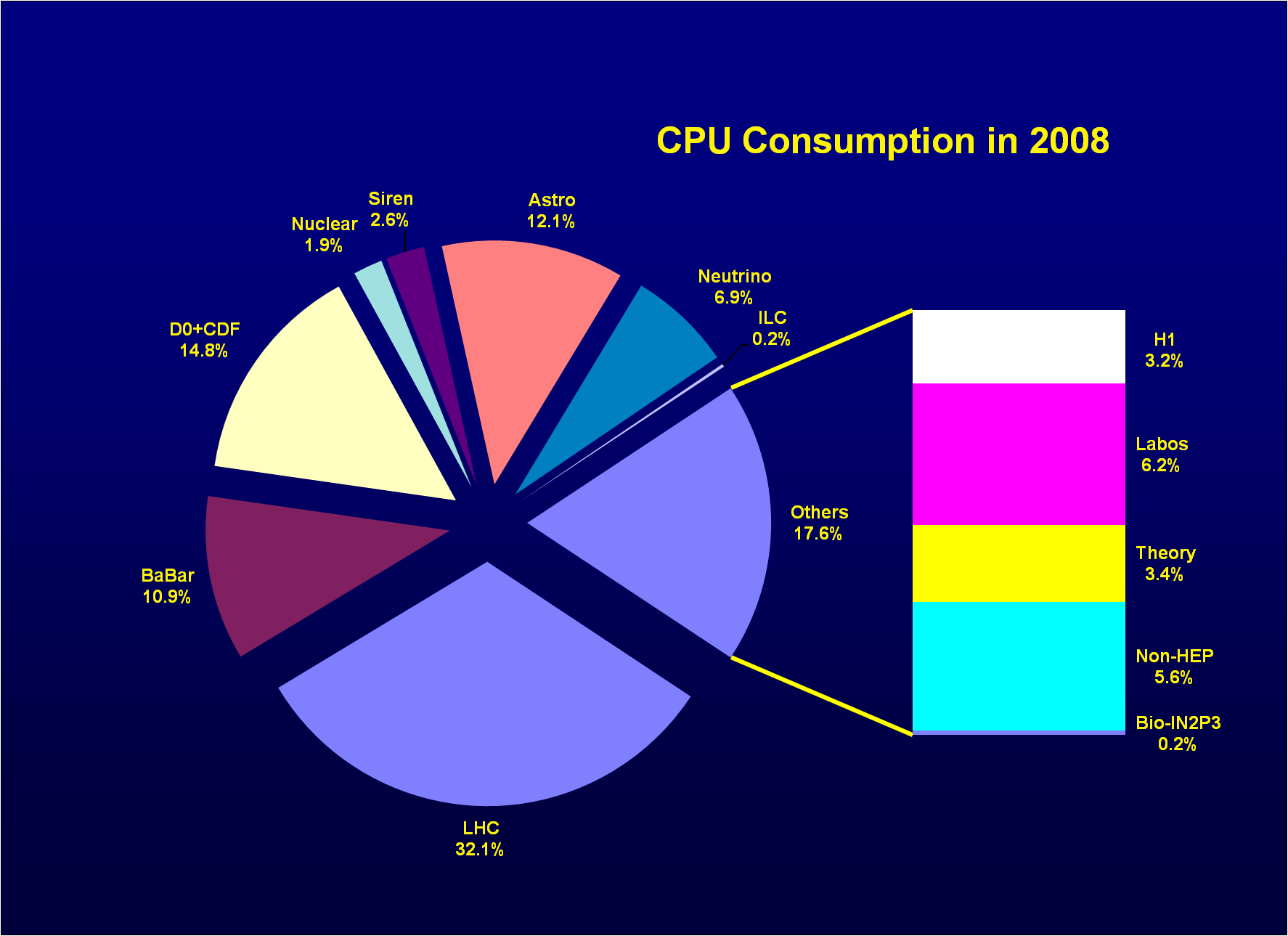 Jeudi 2 octobre 2008
Les expériences non-LHC bénéficient aussi de l’augmentation de puissance CPU
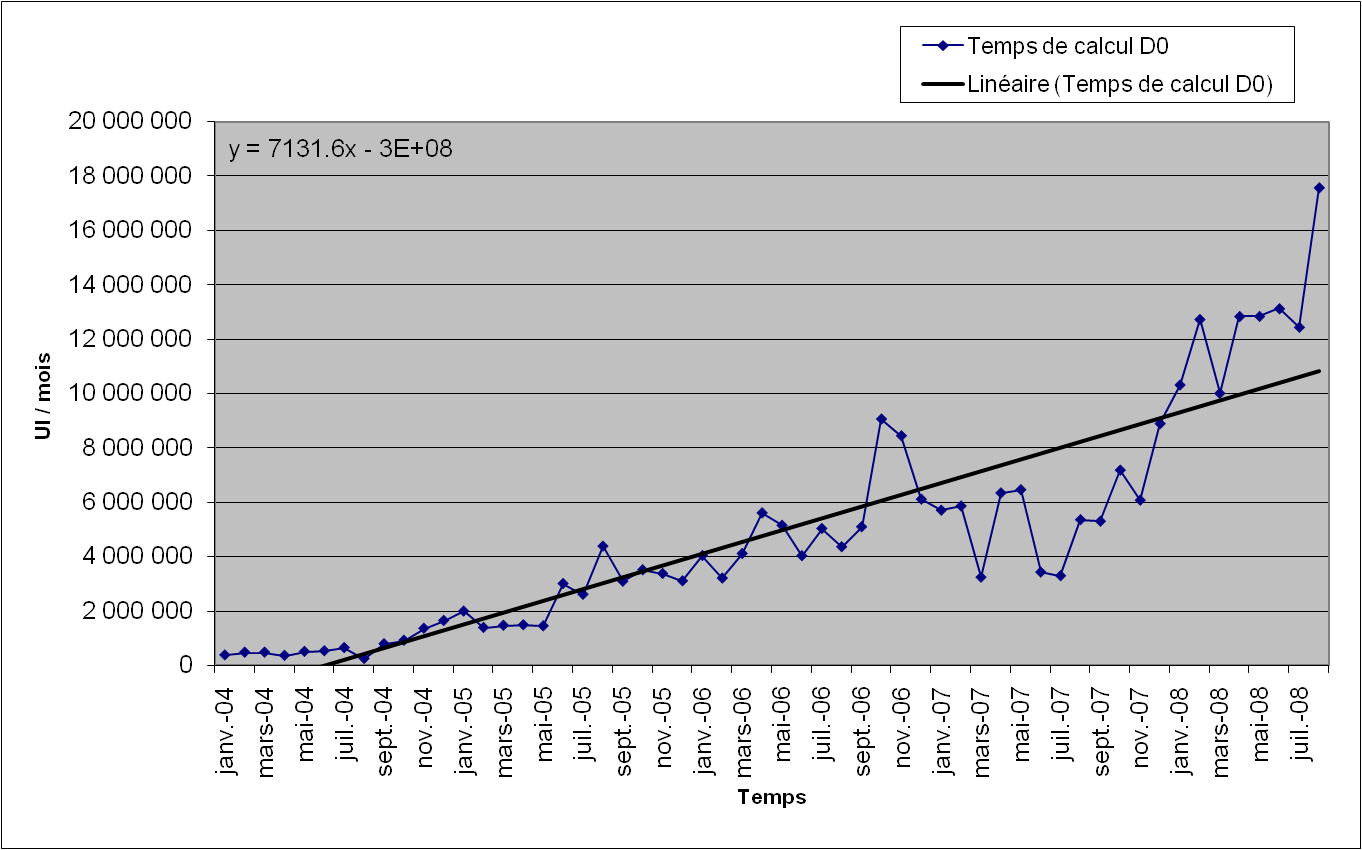 D0
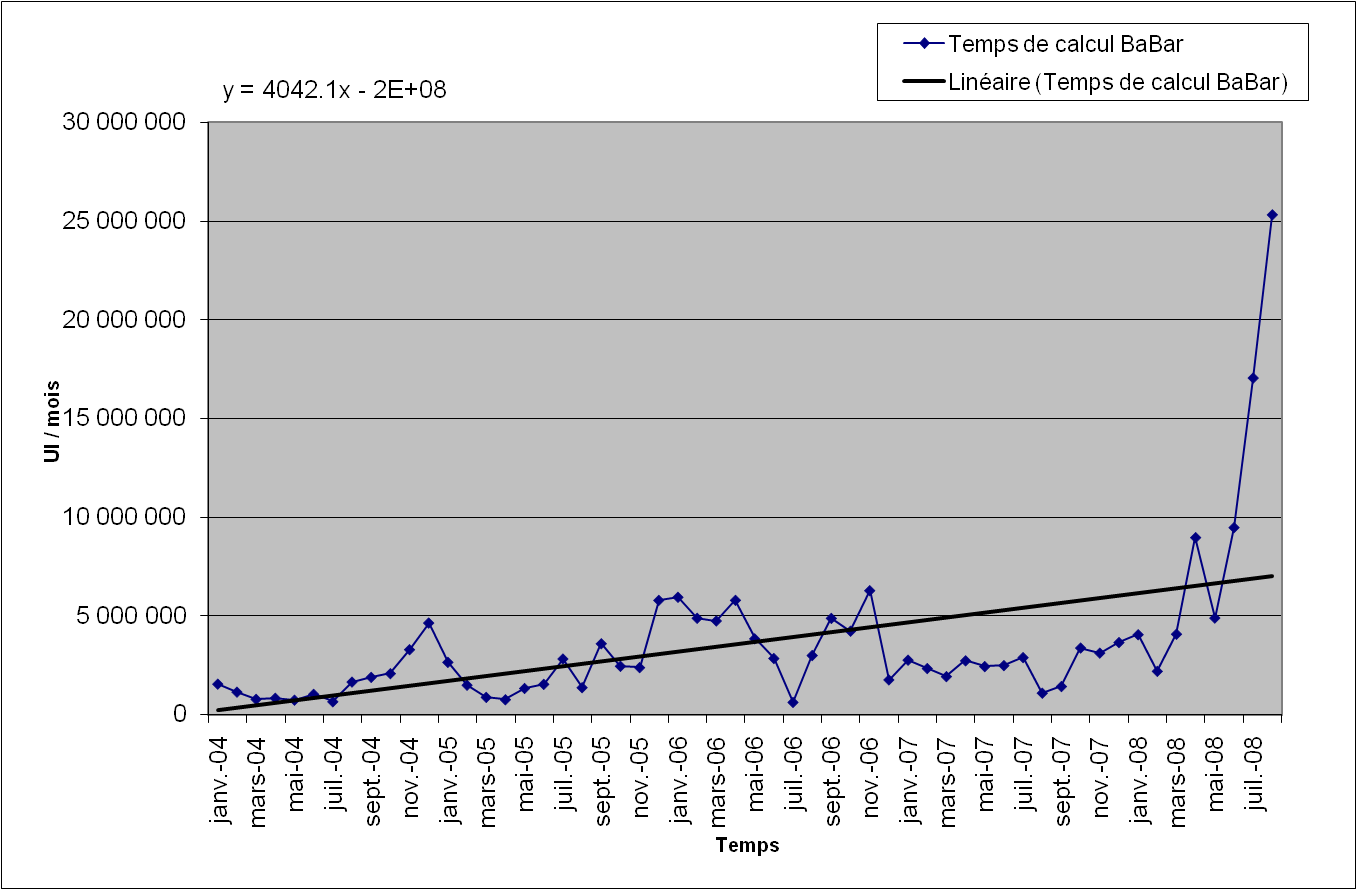 BaBar
Jeudi 2 octobre 2008
LHC / Total
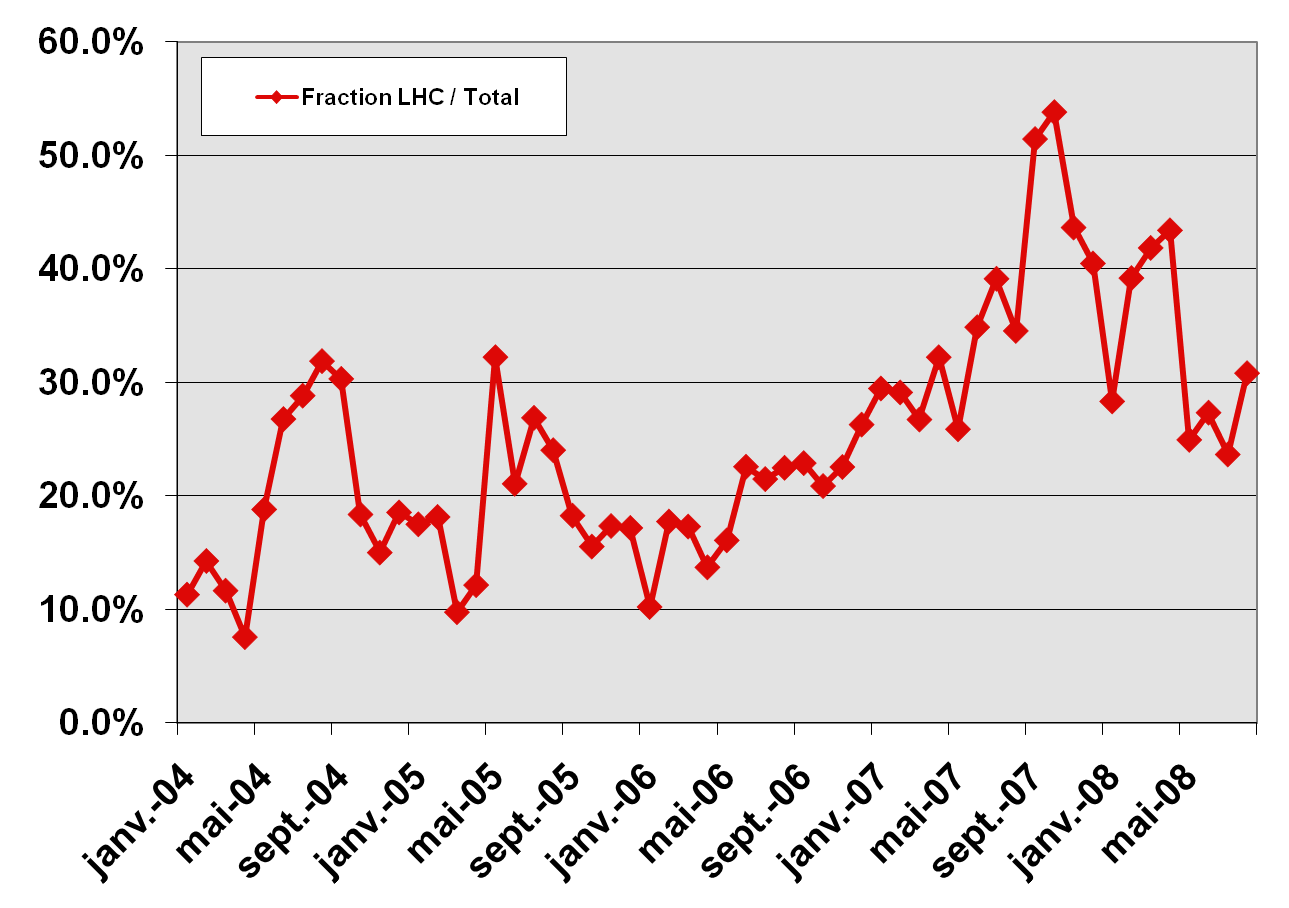 Jeudi 2 octobre 2008
Utilisation de la Grille
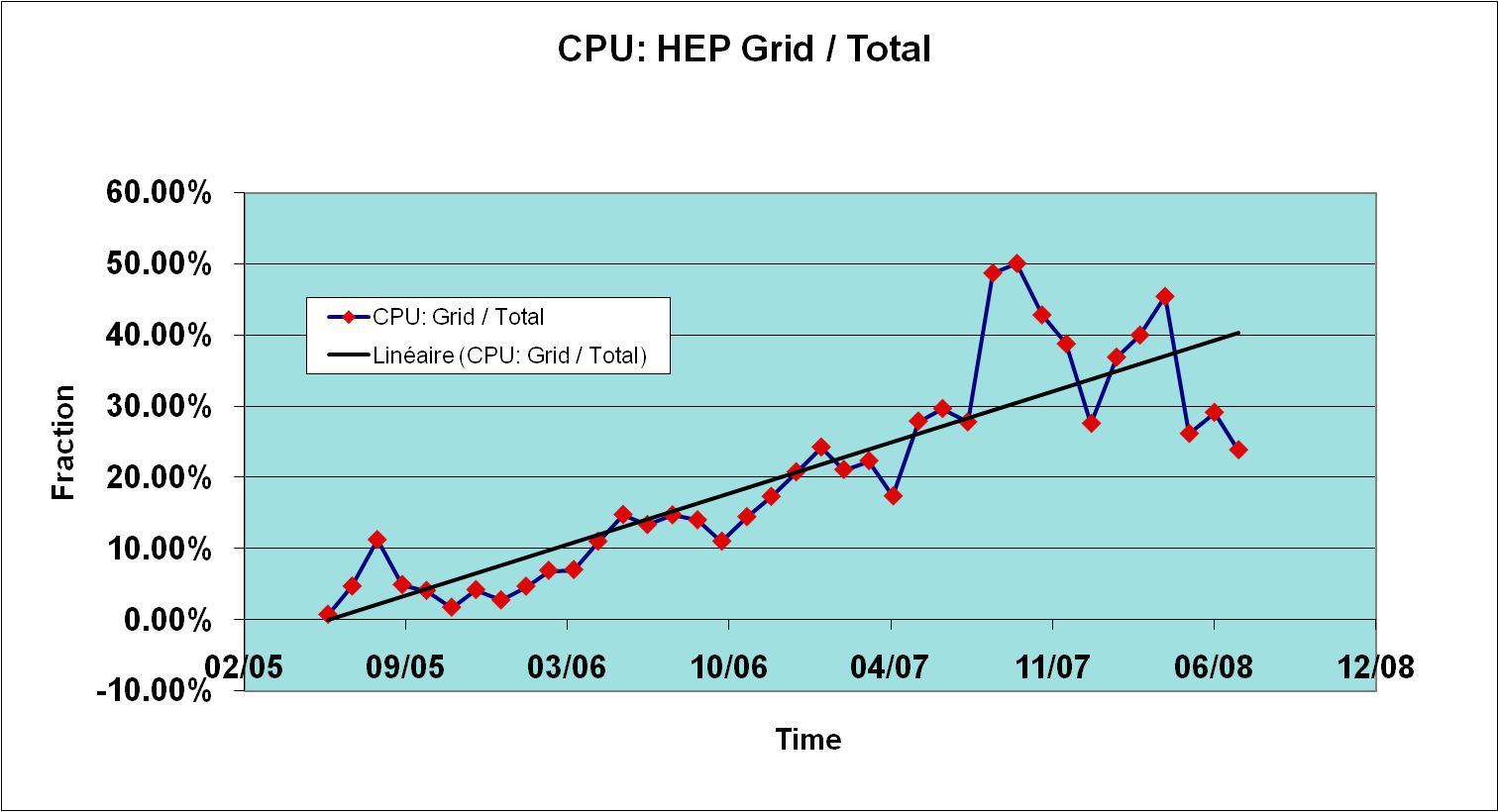 Jeudi 2 octobre 2008
Stockage
4 systèmes principaux:
 IBM DS8300: 250 TBytes – Système SAN haute performance / haute disponibilité : AFS + beaucoup d’autres services
 SUN X4500 (Thumpers) : 2.3 Po – DAS: dcache, xrootd
 + 3.2 Po livrés il y a 2 semaines
 IBM / DDN DCS9550
 640 Tbytes : GPFS 
 480 Tbytes : Cache HPSS
 PILLAR Axiom: 42 Tbyte – Base Oracle pour OPERA
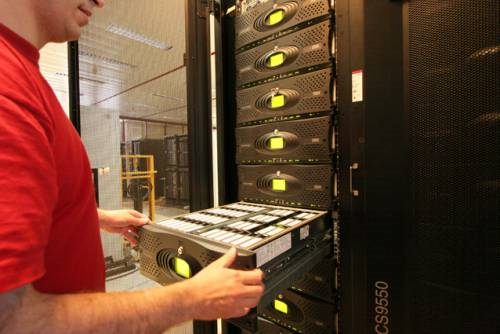 © CC-IN2P3 / CNRS / f. de Stefanis
Jeudi 2 octobre 2008
Protocoles supportés
dcache: A destination des SE - EGEE
LHC : (1053 TB)
ILC: 20 TB
PHENIX: 28 TB - VIRGO: 2 TB – Latice QCD: 2 TB – Biomed: 2 TB
xrootd:
Total: 347 TB partagés entre BaBar – D0 – INDRA – ANTARES
SRB: The Storage Resource Broker
Total 146 TB partagés entre BaBar – Auger – plusieurs groupes de biologie
GPFS Espace utilisateur orienté analyse
Total 280 TB utilisés par toutes les expériences
Principaux utilisateurs: Supernovae, Planck, Auger, BaBar, HESS, PHENIX, COMPASS, D0 and INTEGRAL
+AFS pour les homes et les softs des expériences
Jeudi 2 octobre 2008
Stockage
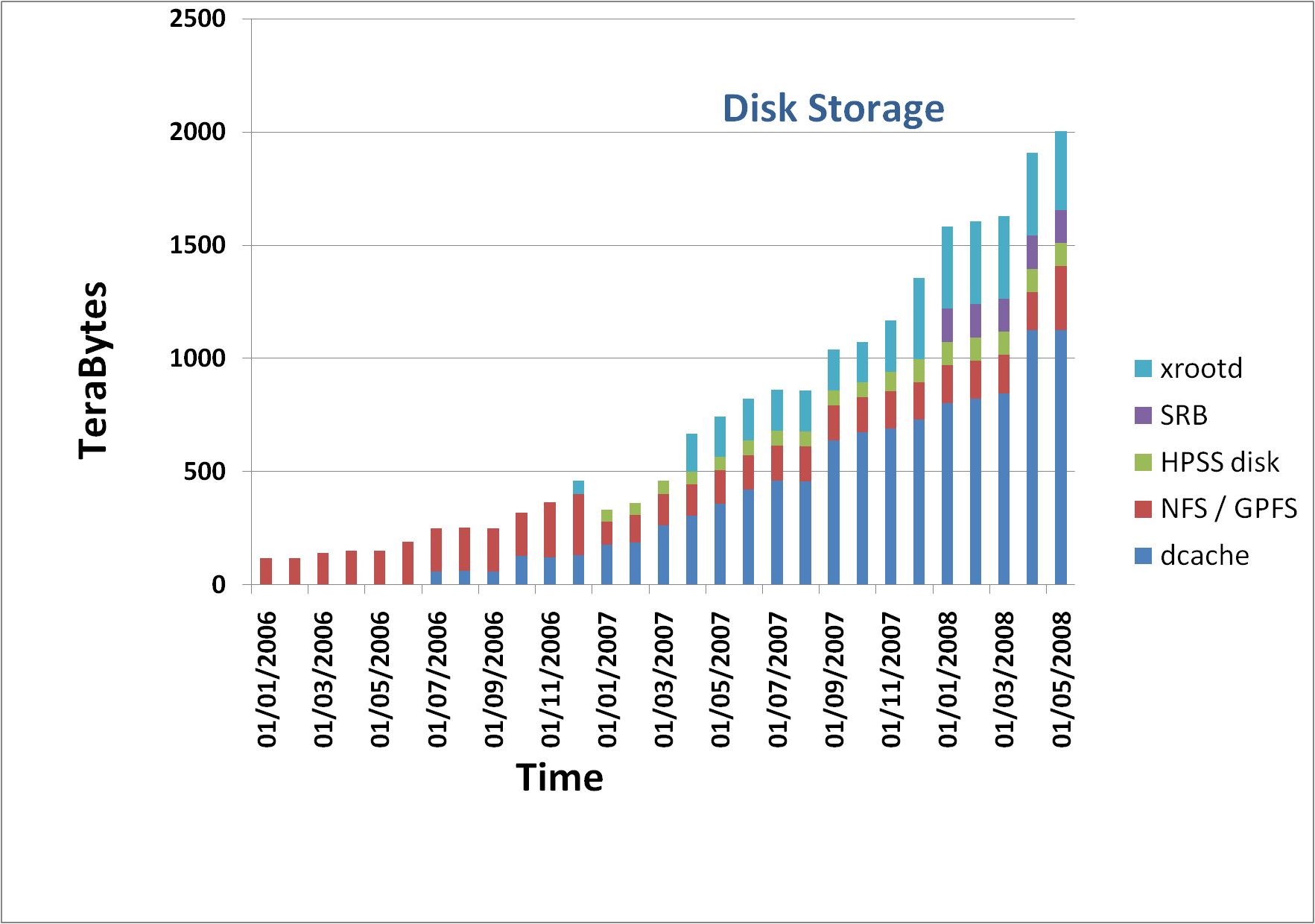 Situation en juin 2008
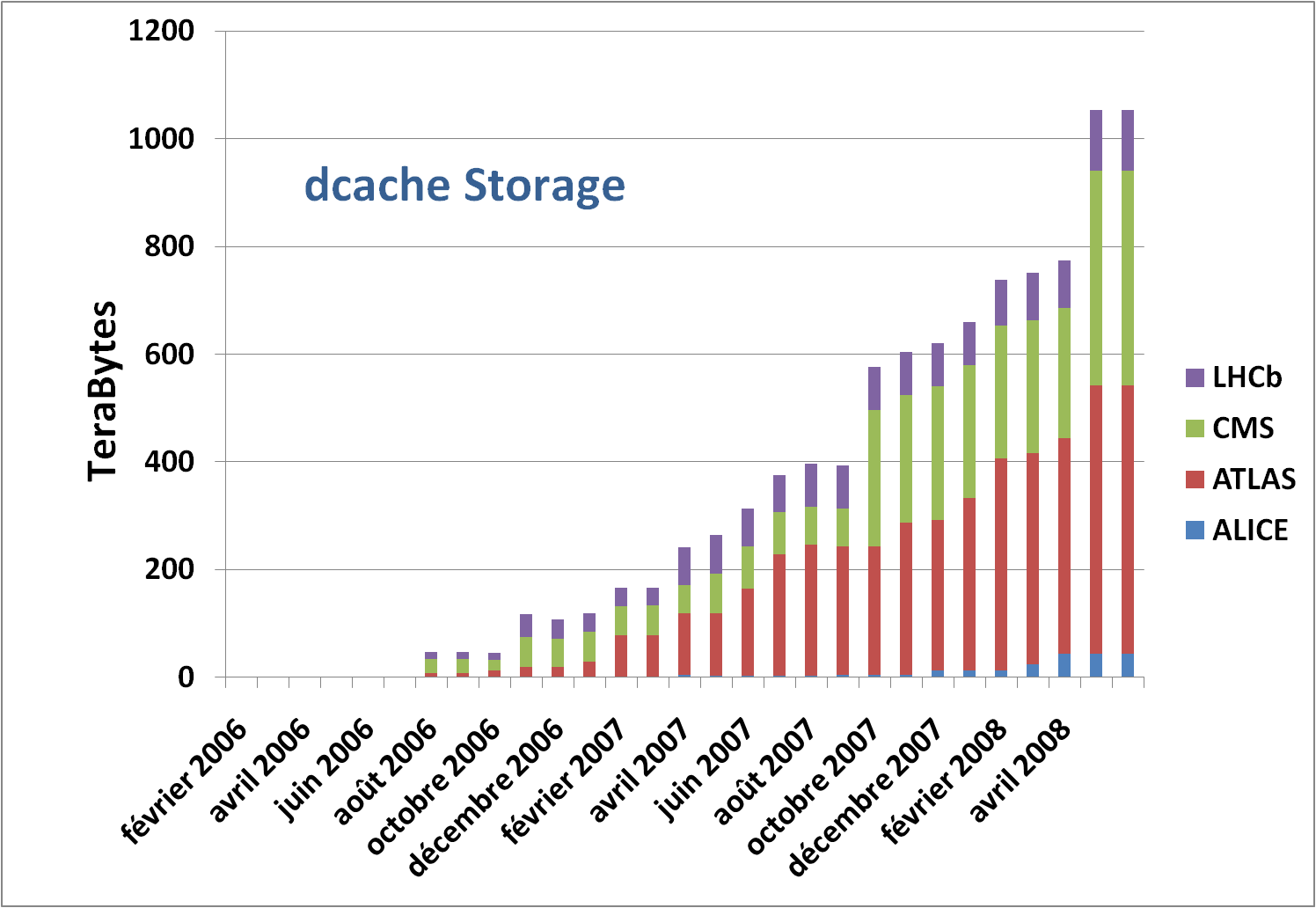 Jeudi 2 octobre 2008
Stockage de masse
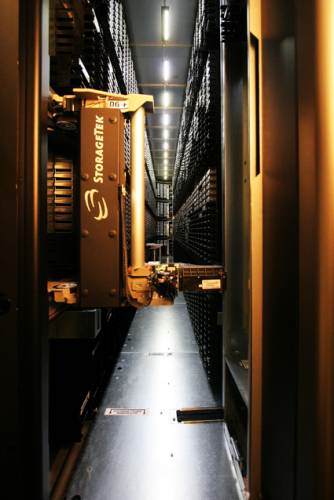 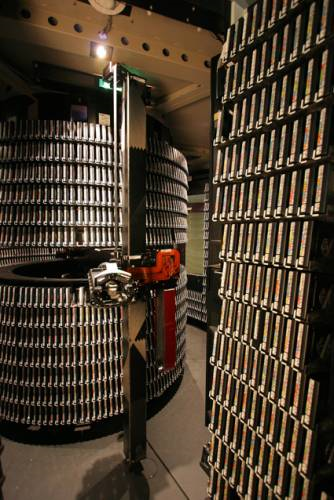 2 bibliothèques robotisées SL8500 installées 
1 autre à la fin de l’année
Essentiellement T10000
+ LTO4
T10000B  1 To
© CC-IN2P3 / CNRS / f. de Stefanis
© CC-IN2P3 / CNRS / f. de Stefanis
Jeudi 2 octobre 2008
Internal Services
External Services
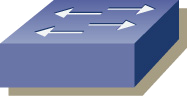 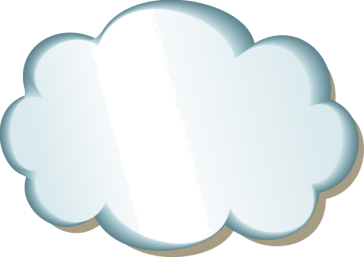 RENATER
4x 10Gb/s
Évolution du réseau interne (1)
> 800 k€ d’investissement en 2008
100Mb/s
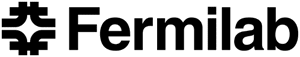 1Gb/s
CISCO 6500
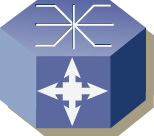 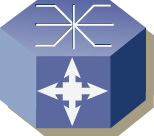 10Gb/s
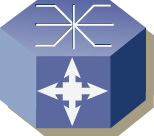 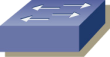 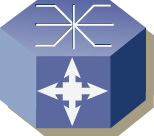 10Gb/s
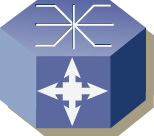 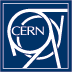 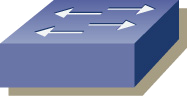 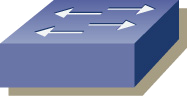 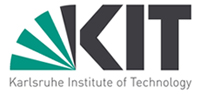 © Jérome Bernier
Jeudi 2 octobre 2008
10Gb/s
10Gb/s
Évolution du réseau interne (2)
Stockage
CPU
Worker nodes connectés en Gbit ethernet
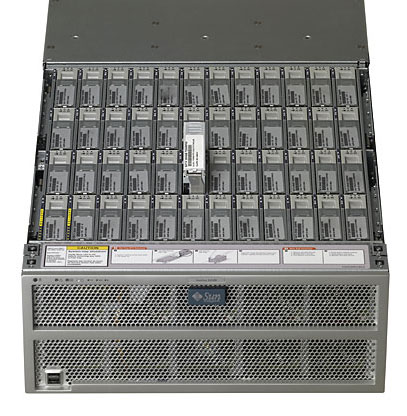 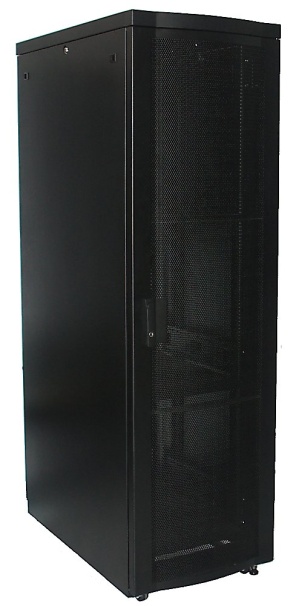 Jeudi 2 octobre 2008
Puissance électrique
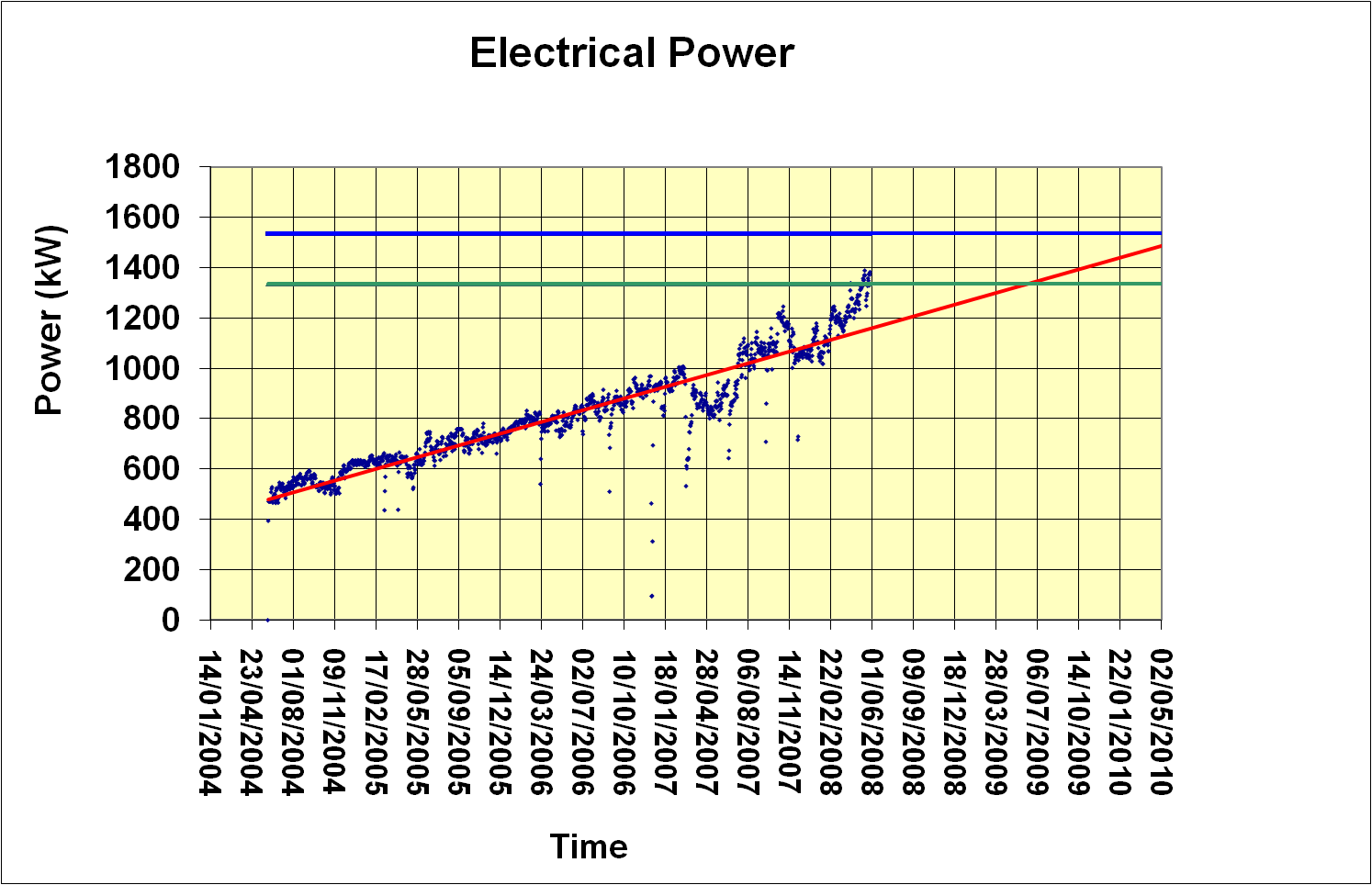 Limite de disjonction du CC
Marge de sécurité (200 kW)
Jeudi 2 octobre 2008
Infrastructure du CC-IN2P3
Nous utilisons maintenant 1.5 MW de puissance électrique
 Installation d’un transfo de chantier
 Location d’un groupe froid
 Passage de l’été
2009: 
 Pérennisation de ces solutions provisoires
 Test de racks refroidis à l’eau (appel d’offre lancé)
 Hébergement de workers à l’extérieur du CC (CINES + ????)
La solution: nouveau bâtiment
"La" solution mais retard de plus d’un an en raison des difficultés pour obtenir le terrain
Situation réellement très difficile
Jeudi 2 octobre 2008
Développements
Suite à une  réorganisation interne:
Création d’une équipe de développement (13 personnes)
 Développement liés à la Grille (CIC Portal par exemple)
 Outil d’interopérabilité JSAGA (cf talk de Sylvain Reynaud)
 Système de batch BQS
 Système d’Information du CC
 …
 Au passage on notera la fusion de l’équipe grille dans les autres équipes: Opération – Infrastructure – Développement
Jeudi 2 octobre 2008
Plateforme d’analyse
Historiquement le CC-IN2P3 a fortement développé la capacité et la fiabilité de sa plateforme de production
L’analyse des données du LHC va être un enjeu critique pour les équipes IN2P3 / Irfu
Réflexion en cours pour mettre en place une plateforme d’analyse performante
 Filtrage rapide des données
 Analyse interactive
Contrainte de ne pas interférer avec la production
Ce développement est une priorité forte  du CC-IN2P3
Jeudi 2 octobre 2008
Ouverture du CC
Le CC consacre une (petite) partie de ses ressources pour des activités d’ouverture en dehors de la physique corpusculaire
Stratégie d’ouverture
 Université
 Région
 Grands projets nationaux où le CC peut avoir un impact fort
 Asie - en liaison avec les Laboratoire Internationaux Associés (Chine, Japon, Corée, Vietnam)
 Création d’une grille régionale
Historiquement rôle important dans le domaine de la bio
Récemment: TGE ADONIS – Archivage pérenne des données SHS
Mise en place et tests d’une plateforme Fedora
Jeudi 2 octobre 2008
Recherche en informatique
Un CR1 recruté par la section 07 du Comité National et affecté au CC-IN2P3  Frédéric Suter
Pont entre les grilles de recherches et les grilles de production
Collaboration avec le LIP
A terme on vise une équipe de recherche de 3 à 5 personnes
Jeudi 2 octobre 2008
Mutualisation
L’une des missions de base du CC-IN2P3 est de fournir des moyens informatiques mutualisés pour la communauté IN2P3 / Irfu
Négociation de l’achat de licences 
 GPFS (licences + maintenance)
 NI LabView (licences)
 AXALANT (EDMS) (licences)
Mise à disposition de logiciels
 Compilateurs, Matlab, etc…
 CADENCE
Outils collaboratifs:
 Indico
 …..
Jeudi 2 octobre 2008
Backup
Déploiement d’un backup centralisé pour les labos qui le souhaitent
Actuellement 7 labos utilisent ce backup centralisé
CENBG – CSNSM – IPHC – IPNL – IPNO – LPCC – LPSC
~100 millions de fichiers – 47 To 
De 60 à 150 Go transférés au CC chaque jour
Ce système est bien sûr généralisable à d’autres labos
Jeudi 2 octobre 2008
Conclusion
La mission première du CC-IN2P3 est de servir les groupes de recherche de l’IN2P3 et de l’Irfu
Très forte priorité sur le LHC : ~80% des ressources
… mais: ressources importantes et garanties pour les autres projets
Ouverture "contrôlée" du CC-IN2P3
 Grille régionale Rhône-Alpes
Ambition de devenir l’opérateur de la future grille nationale de production
La mutualisation des ressources et de certains services au niveau de l’IN2P3 / Irfu est une nécessité
Jeudi 2 octobre 2008